স্বাগতম
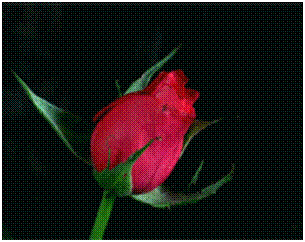 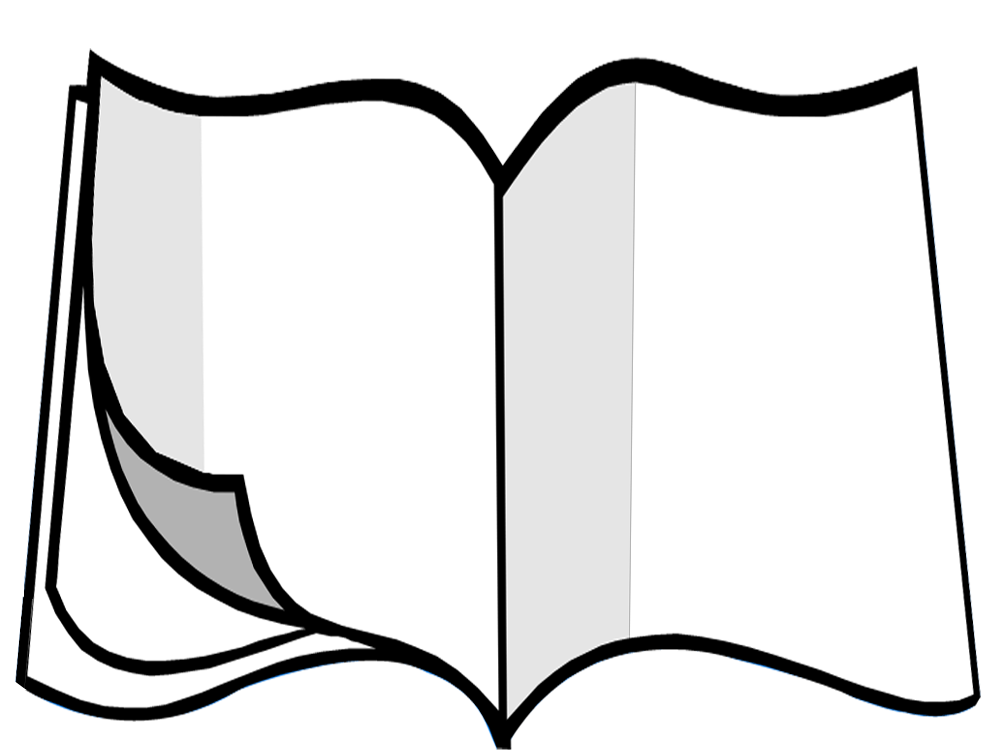 শাকিল আহমেদ
  সহকারি শিক্ষক, ICT.
লতিফপুর একতা  উচ্চ বিদ্যালয়
মির্জাপুর, টাংগাইল।
আইসিটি
         ৭ম শ্রেণি
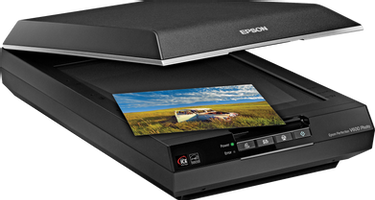 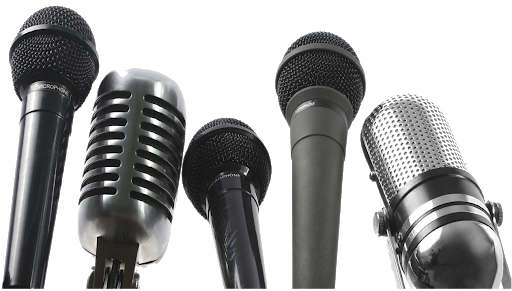 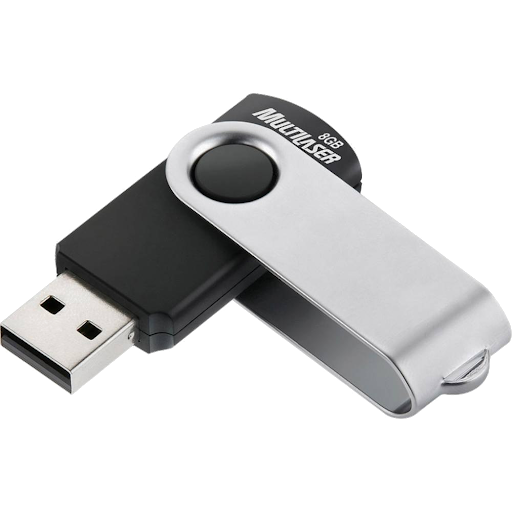 ছবিগুলি দেখি
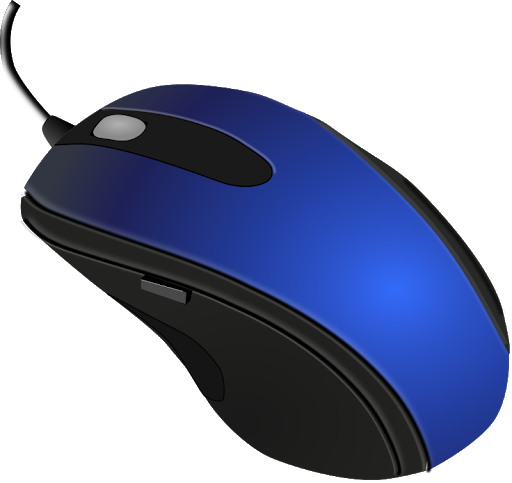 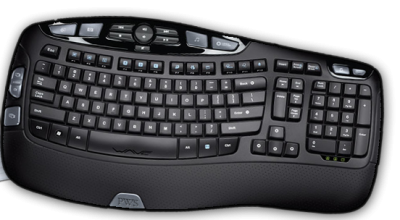 আজকের পাঠইনপুট ডিভাইস
শিখনফল
এই পাঠ শেষে শিক্ষার্থীরা-
১.ইনপুট ডিভাইস কি উল্লেখ করিতে  পারবে।
২.মাউস কি কাজ করে তা বর্ণনা করিতে পারবে।
৩.কীবোর্ড সর্ম্পকে ব্যাখ্যা  করতে পারবে।
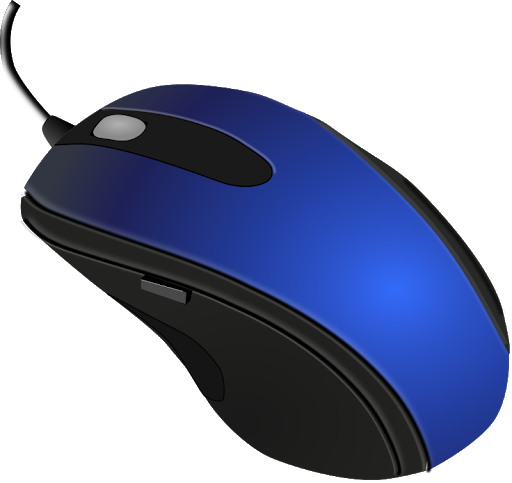 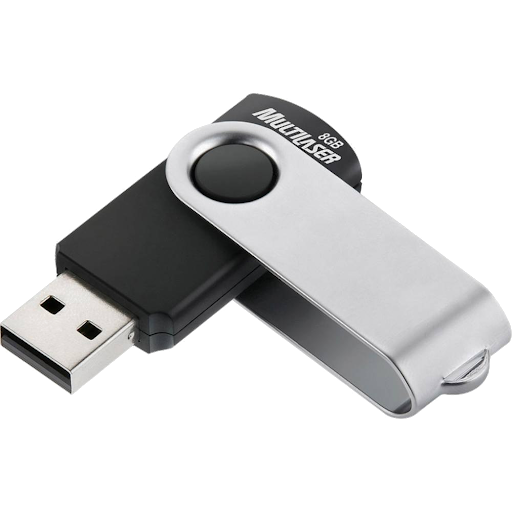 পেন ড্রাইভ
মাউস
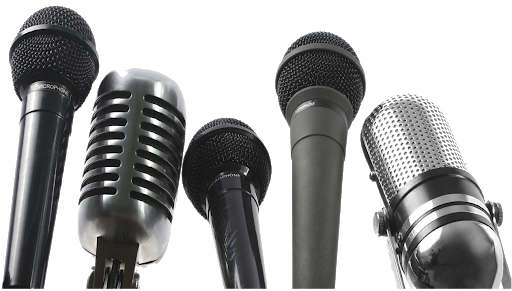 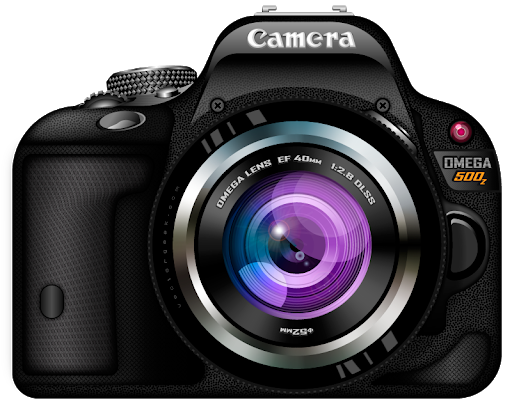 মাইক্রোফোন
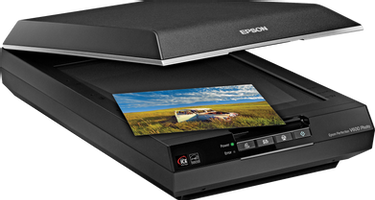 ডিজিট্যাল ক্যামেরা
স্ক্যানার
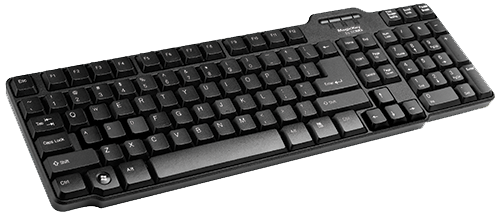 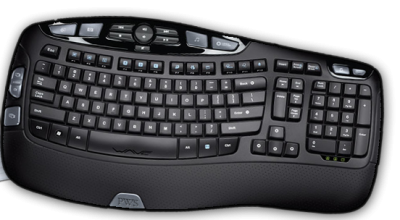 কী বোর্ড
একক কাজ
নিন্মের ডিভাইস গুলোর নাম লিখ।
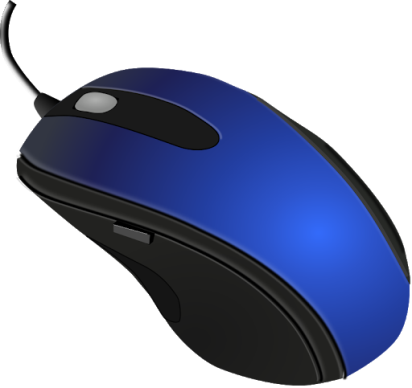 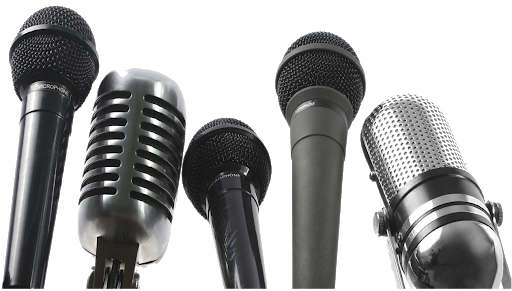 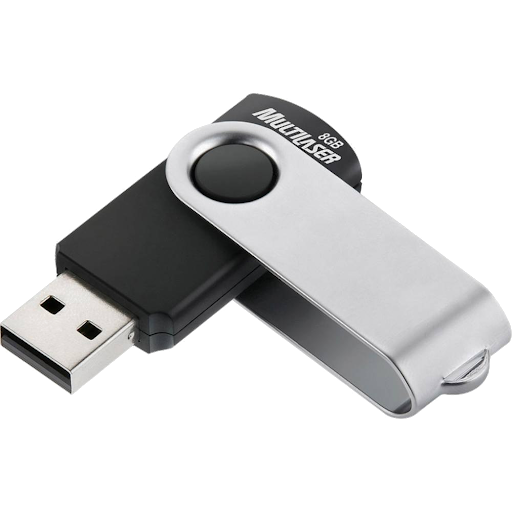 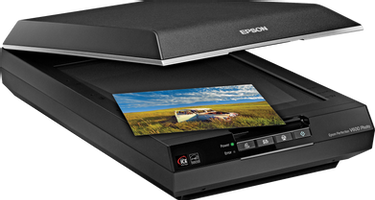 মুল্যায়ন
১ মাউস এর কাজ কি?
২. কী বোর্ড কোন ধরনে ডিভাইস?
বাড়ির কাজ
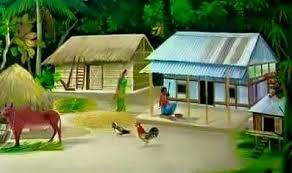 মাউস ও কীবোর্ডের কাজের একটি অভিন্ন তালিকা তৈরি কর।
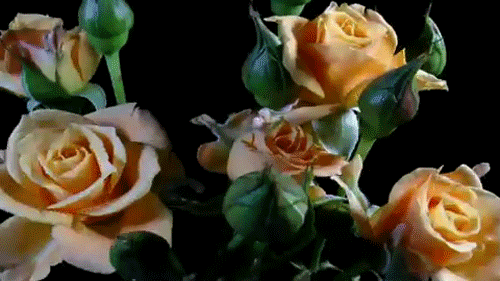 ধন্যবাদ